PLODY A SEMENA
Přečti si v učebnici kapitolu Plody a semena str. 24 – 26 a udělej si zápis do sešitu podle prezentace.
At´ti to jde dobře od ruky:D
Zdraví pan učitel Kučera:D
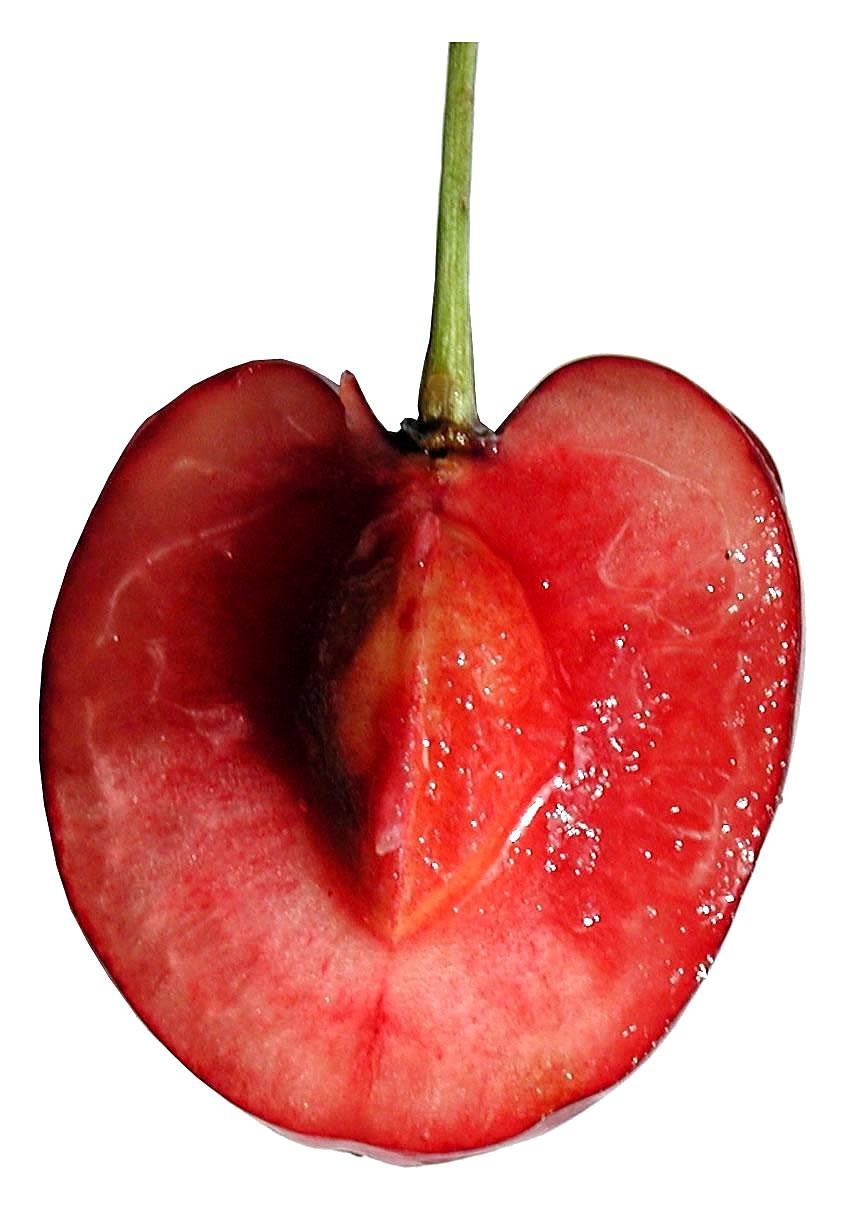 oplodí
semeno
Plody dužnaté
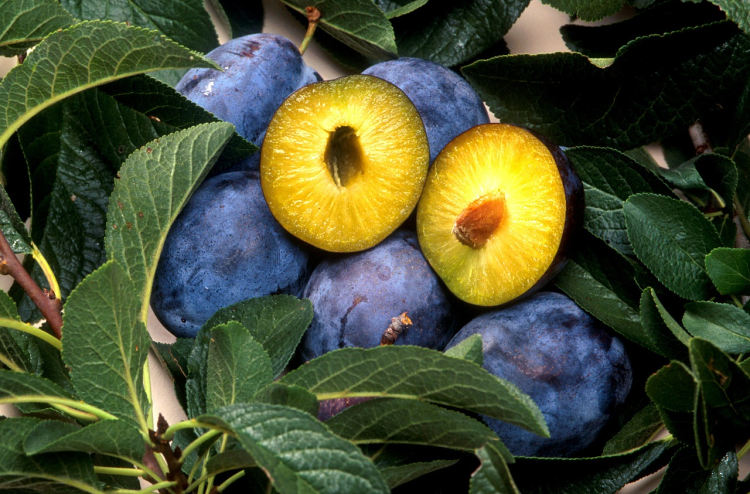 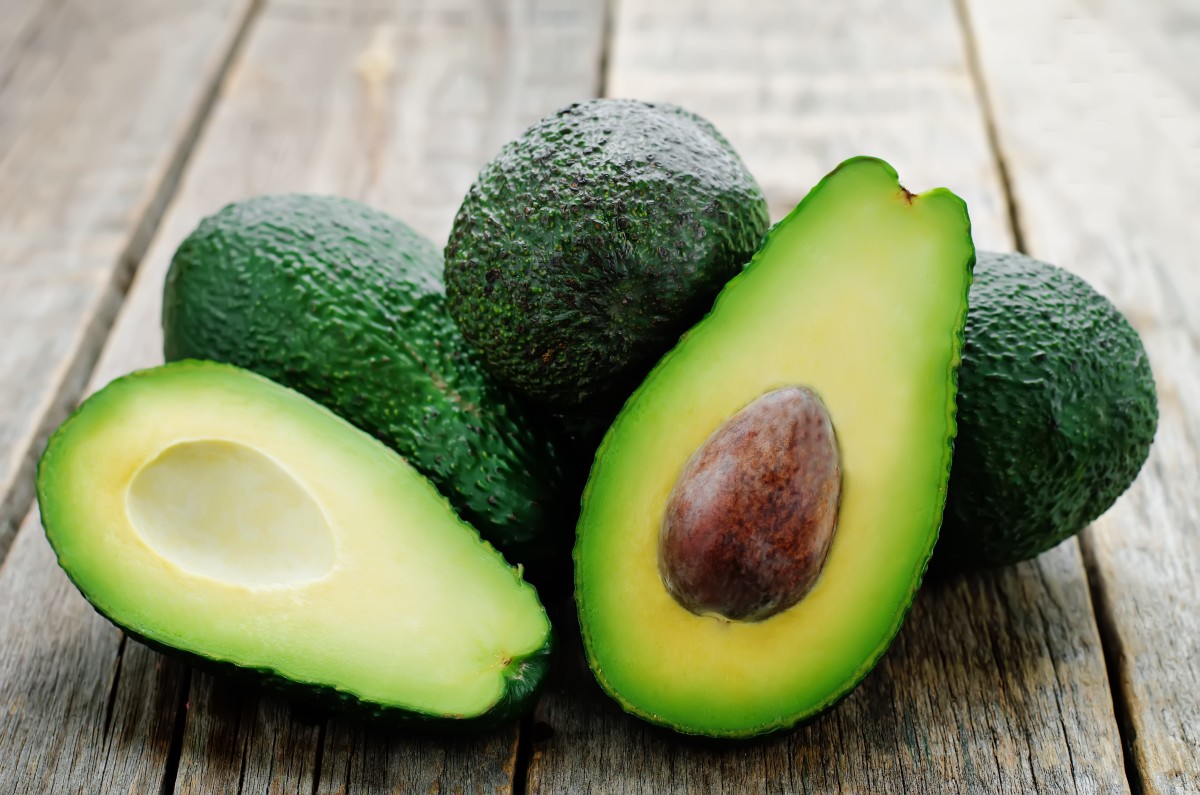 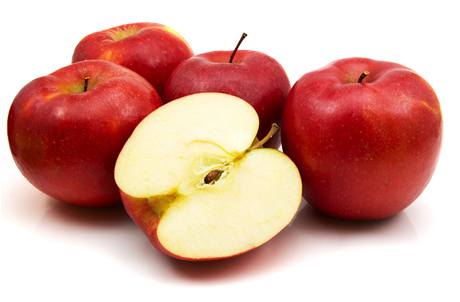 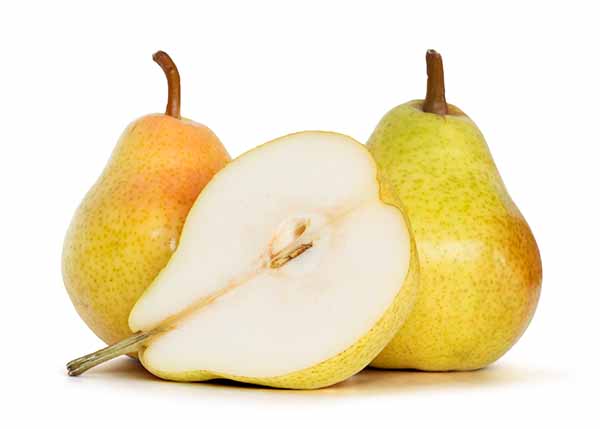 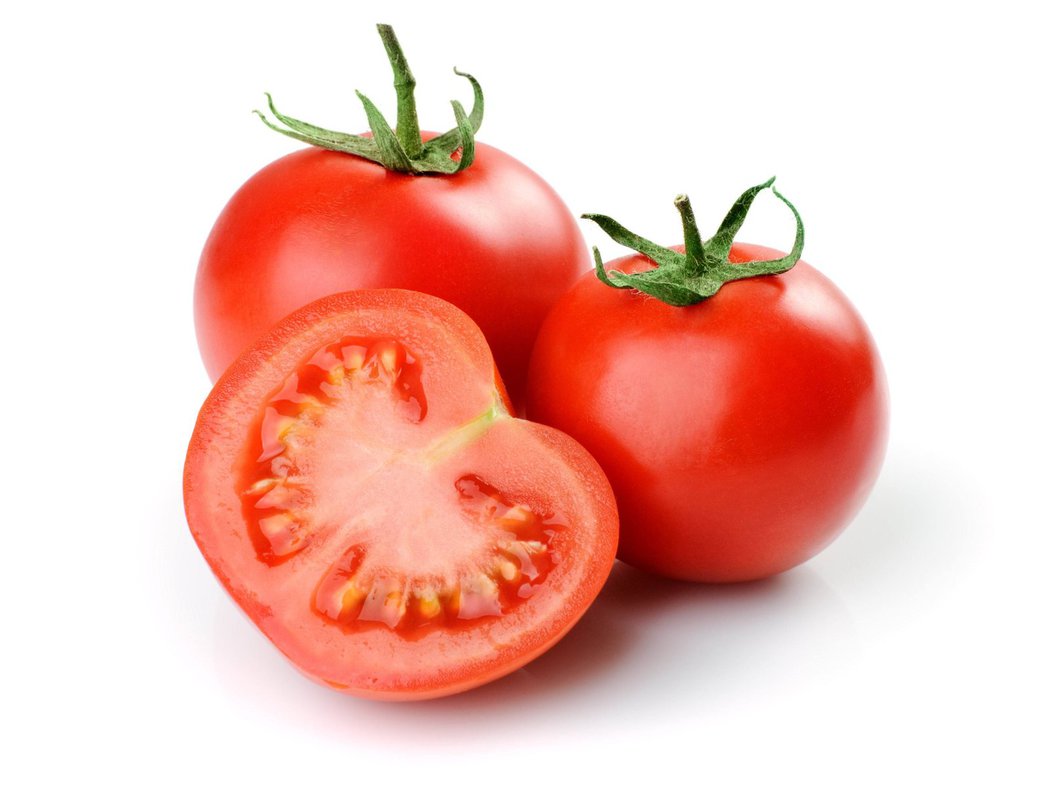 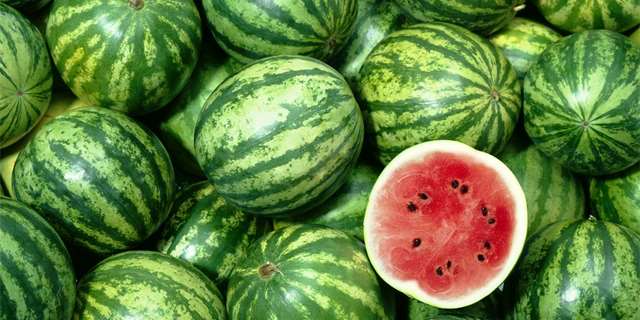 Když má plod 1 pecku je to..........................
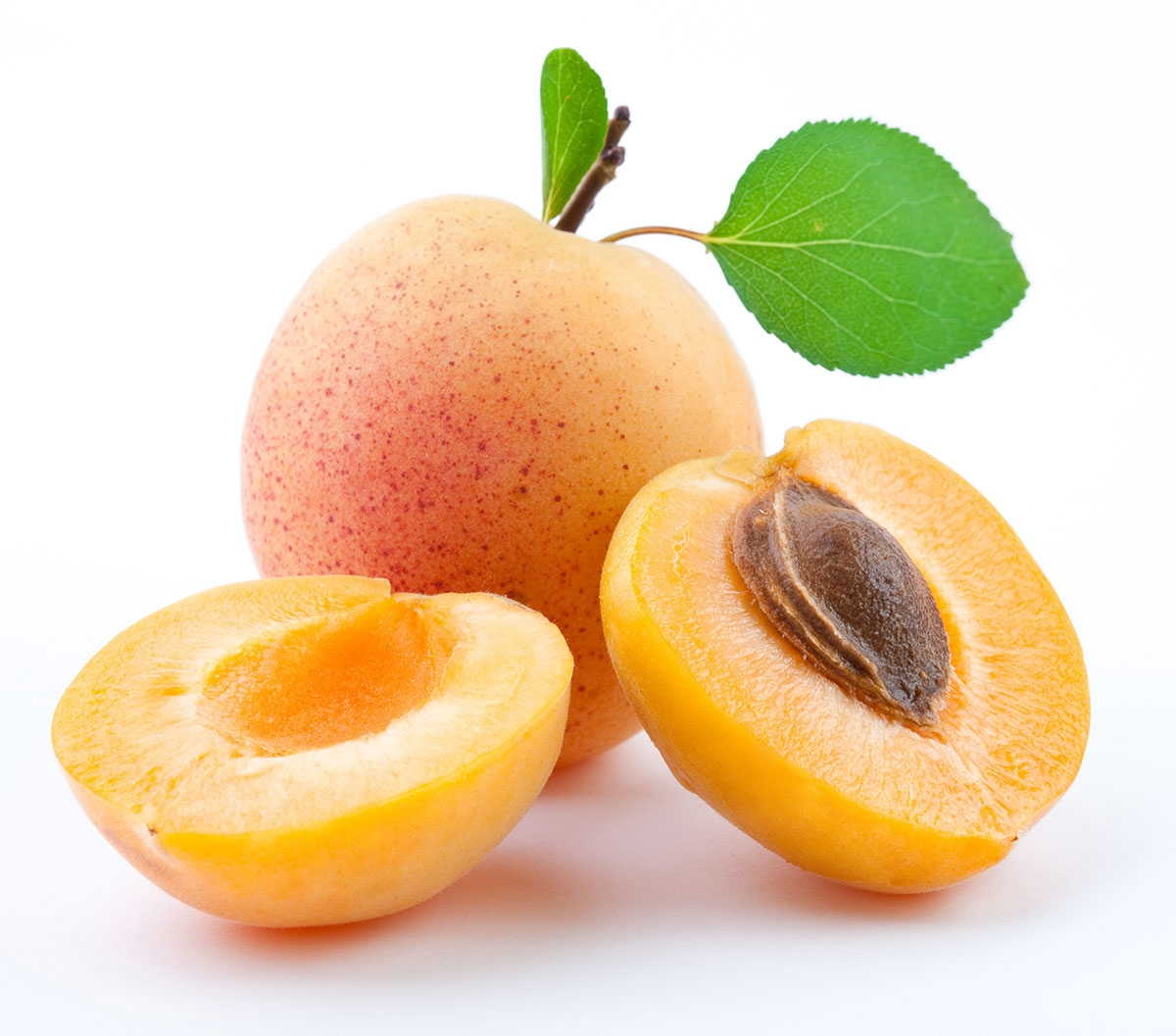 Když má plod semena v jadřinci je to..........................
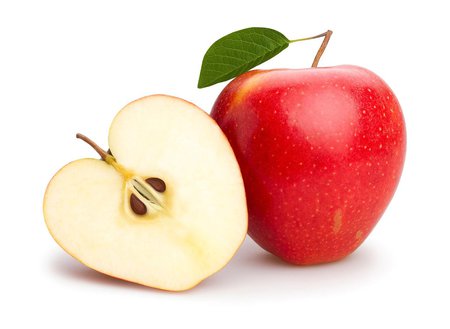 Když má plod mnoho pecek v dužnině je to.................
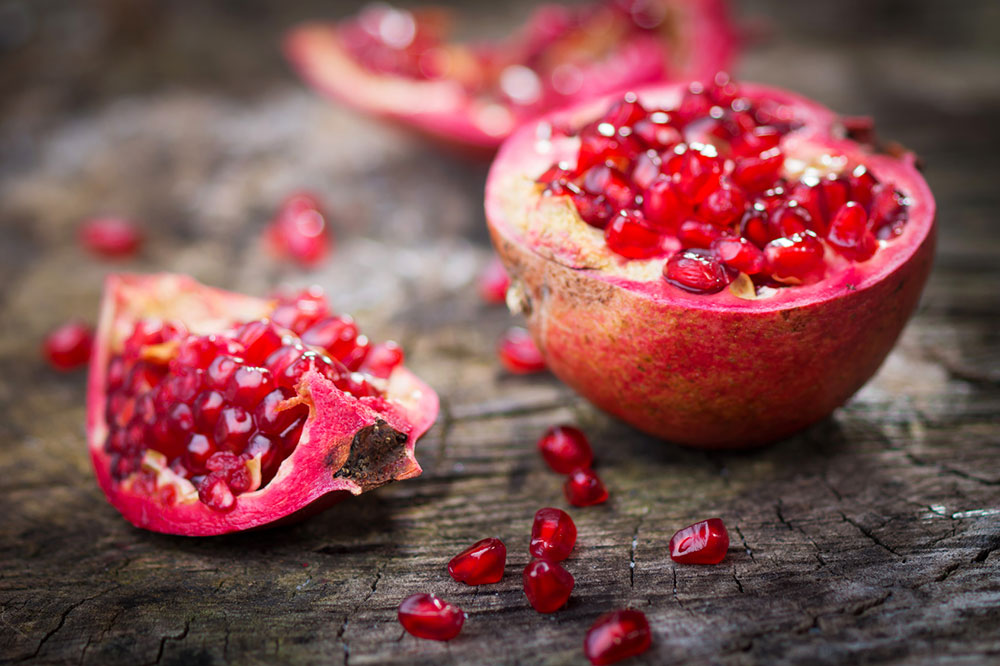 Suché plody
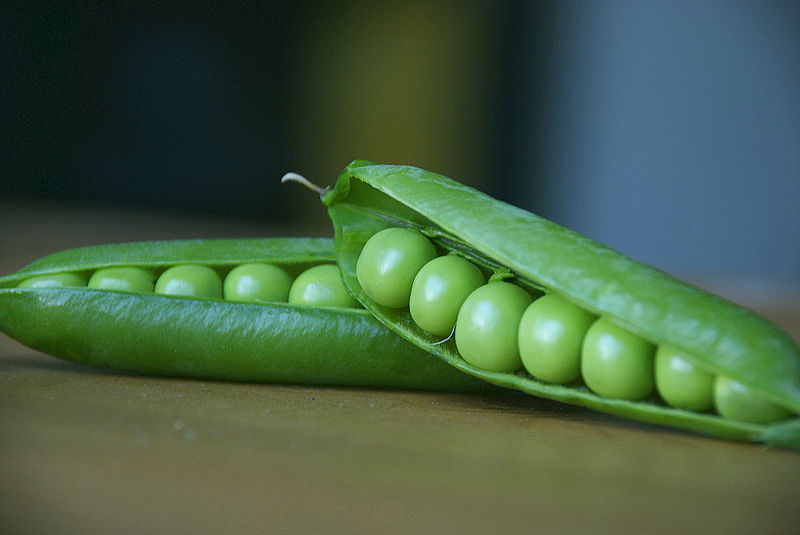 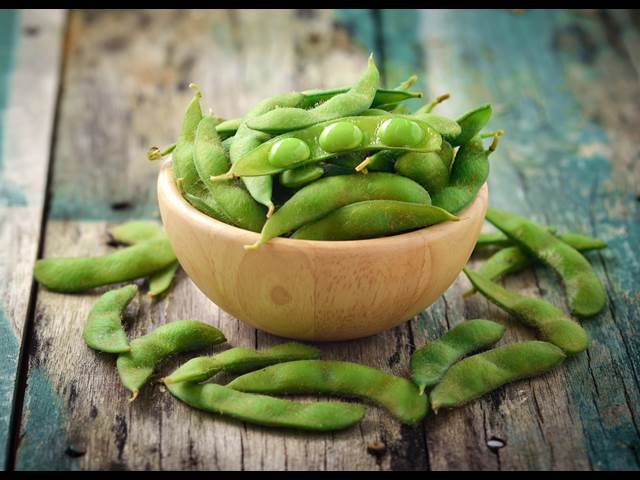 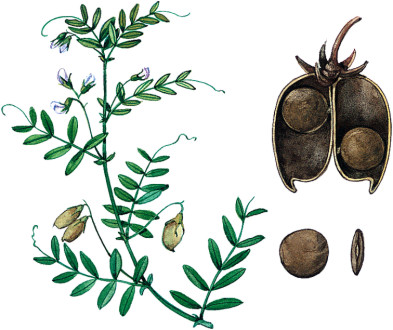 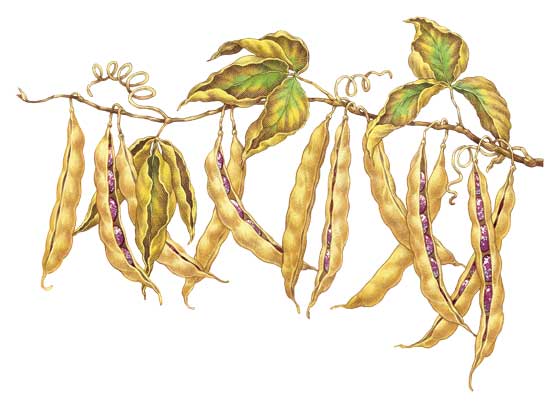 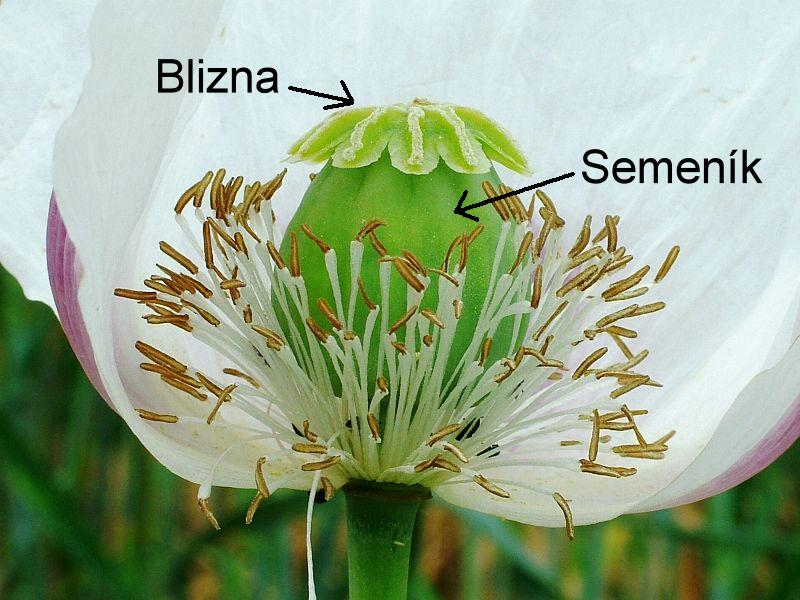 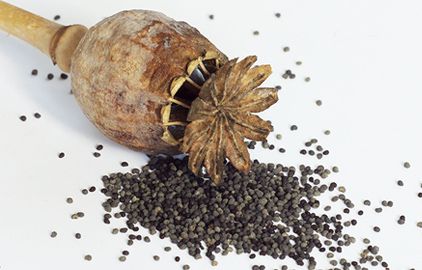 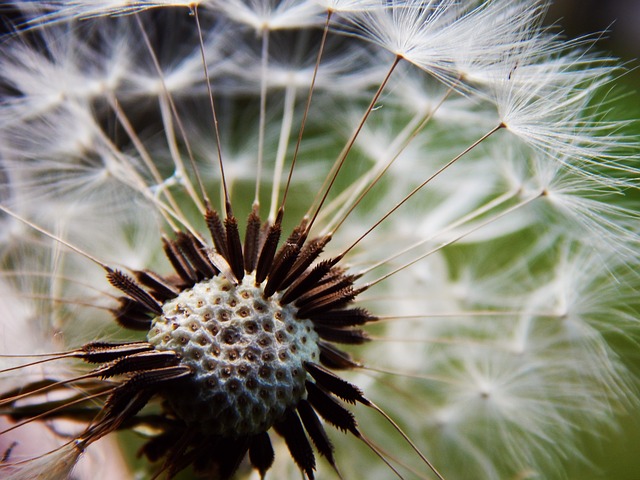 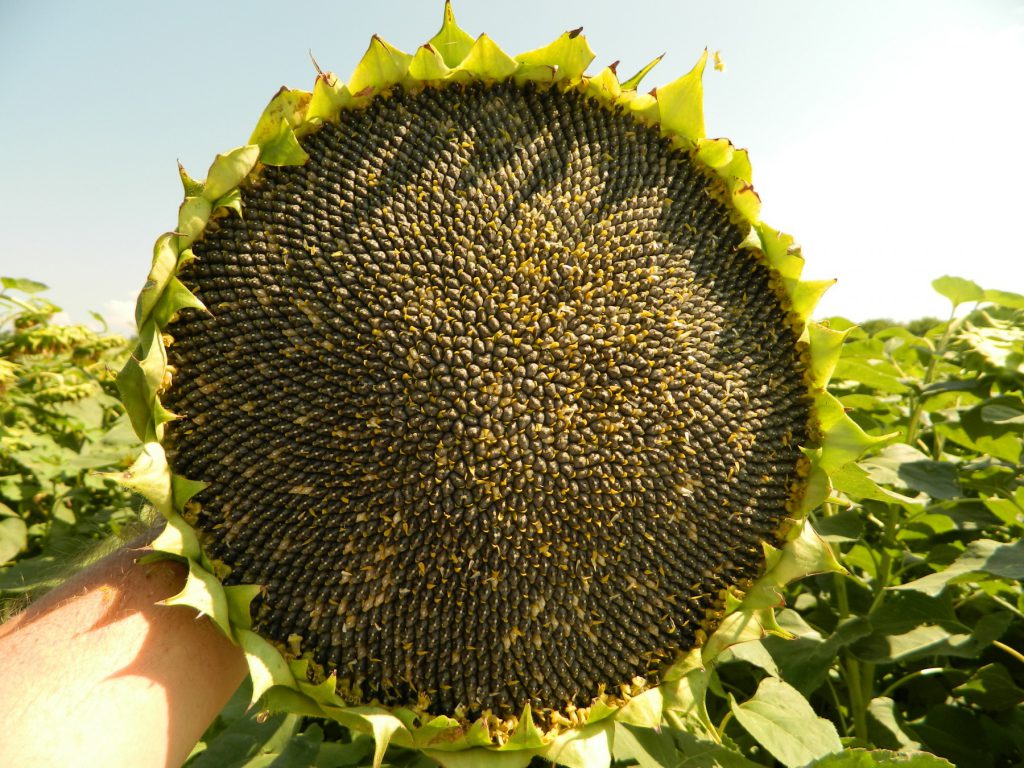 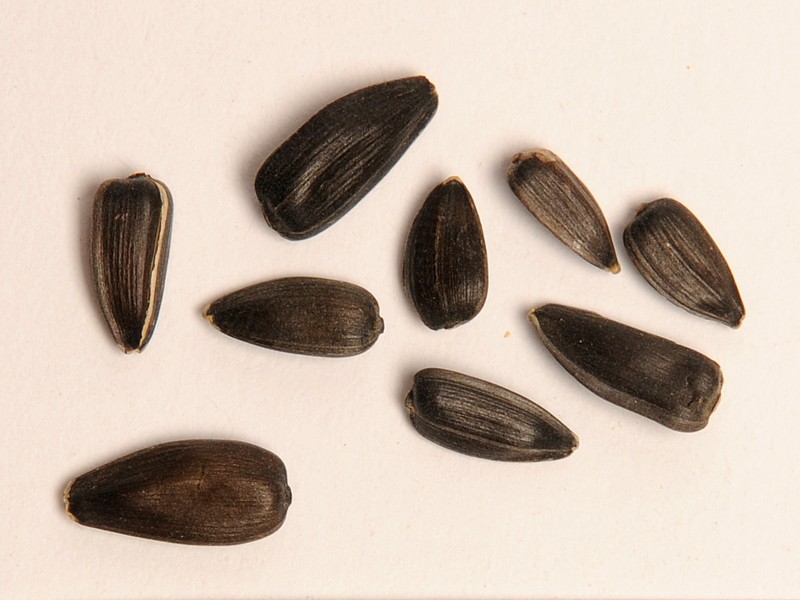 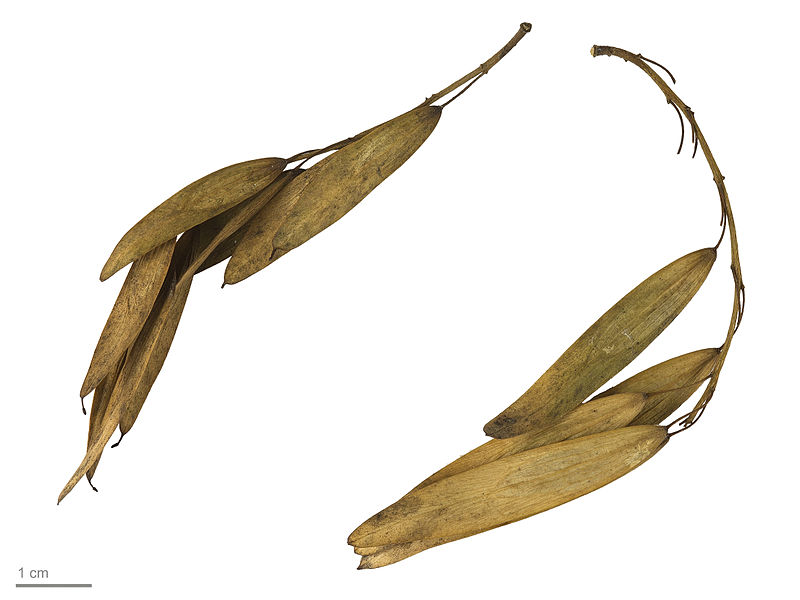 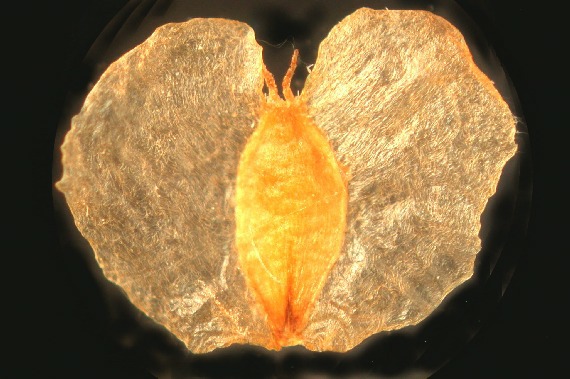 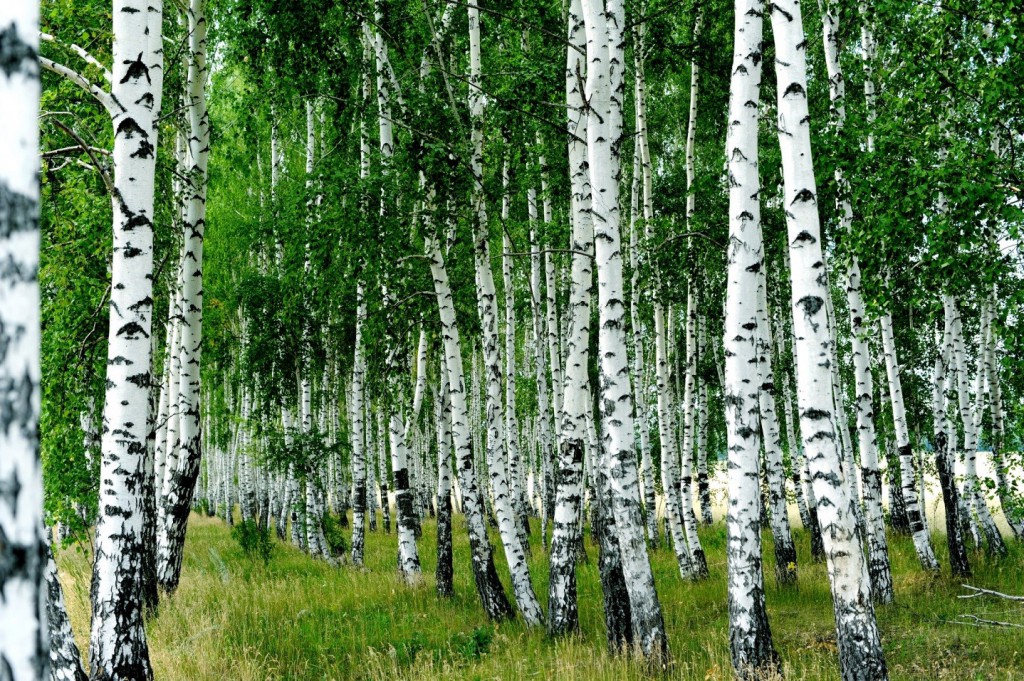 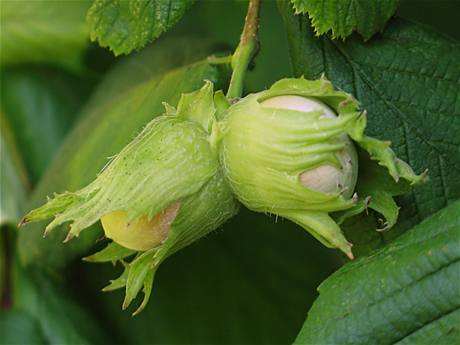 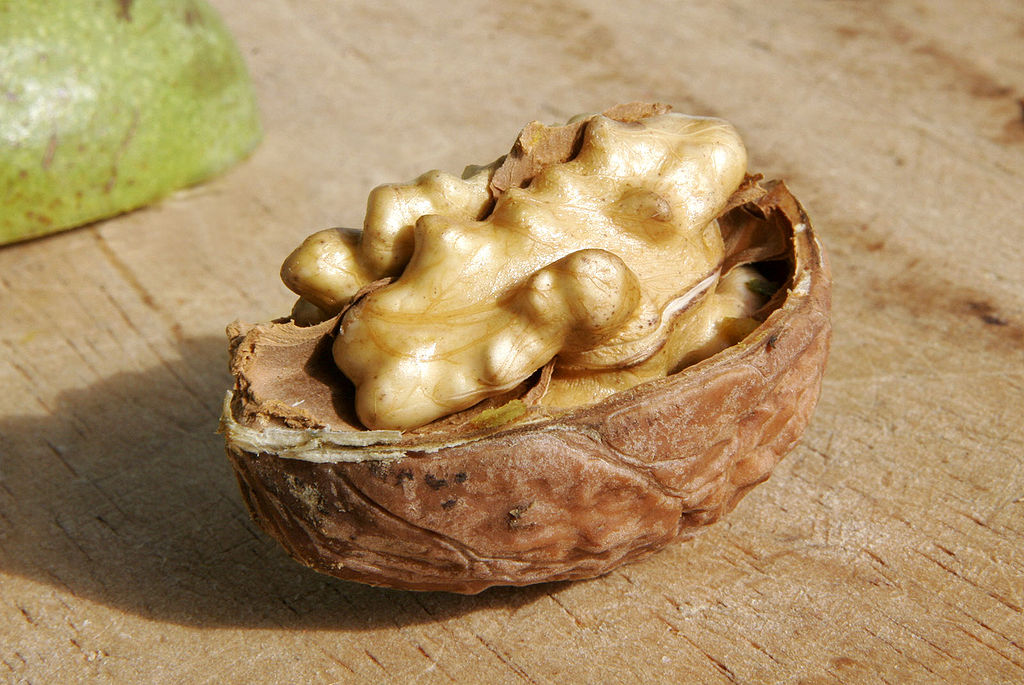 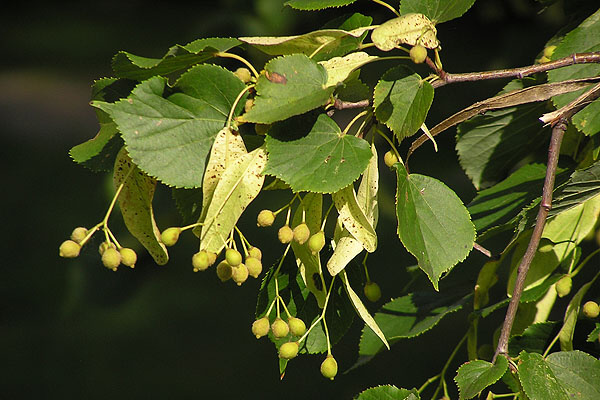 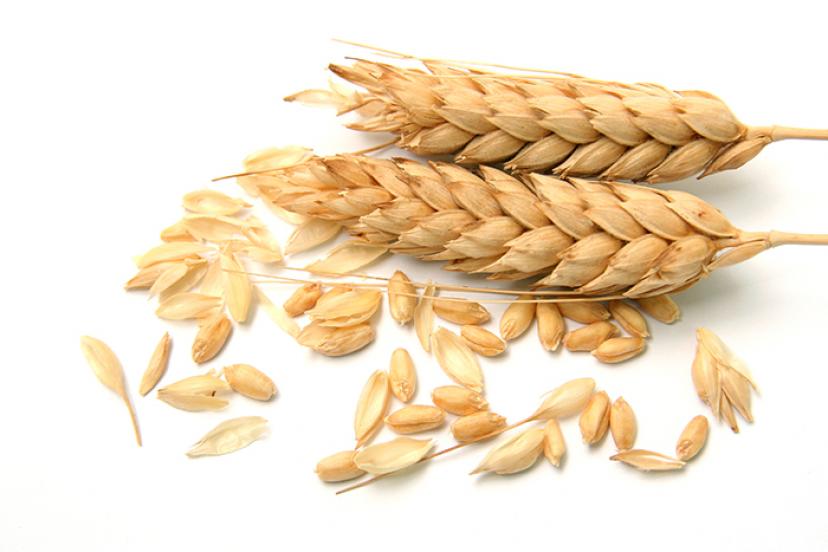 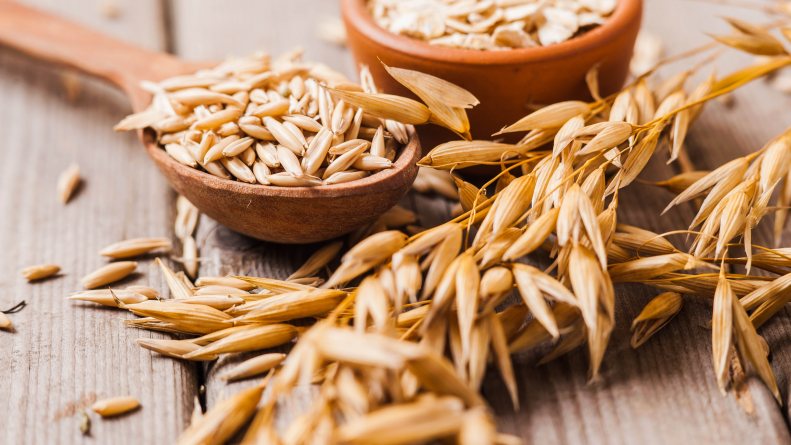 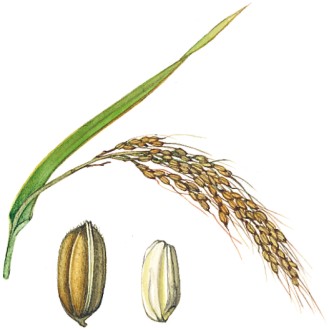 Souplodí a plodenství
má-li květ více pestíků, vzniká více plodů – souplodí
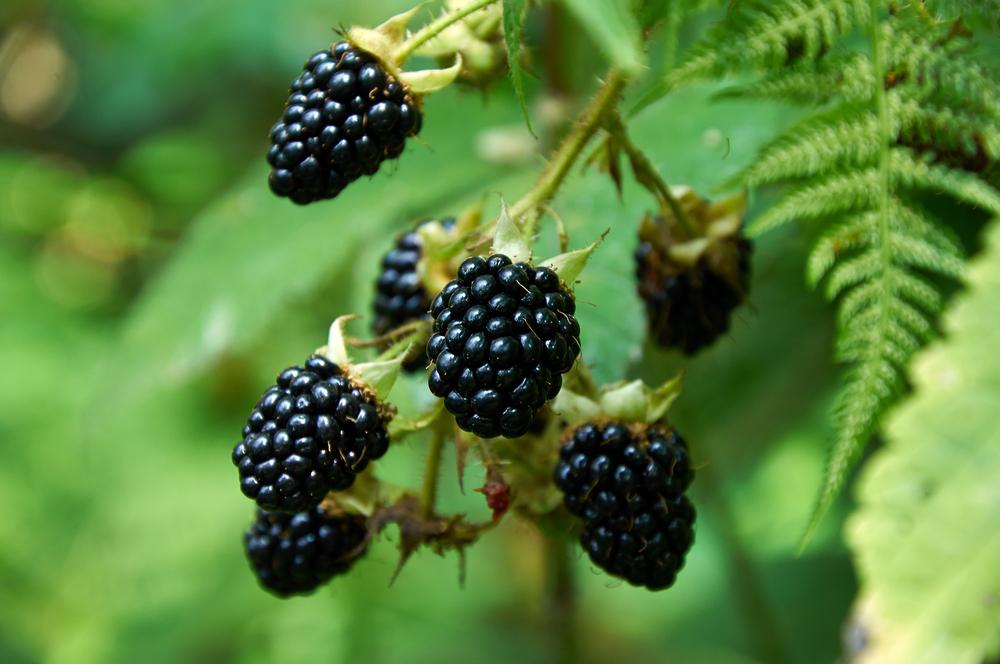 přeměnou květenství vzniká – plodenství
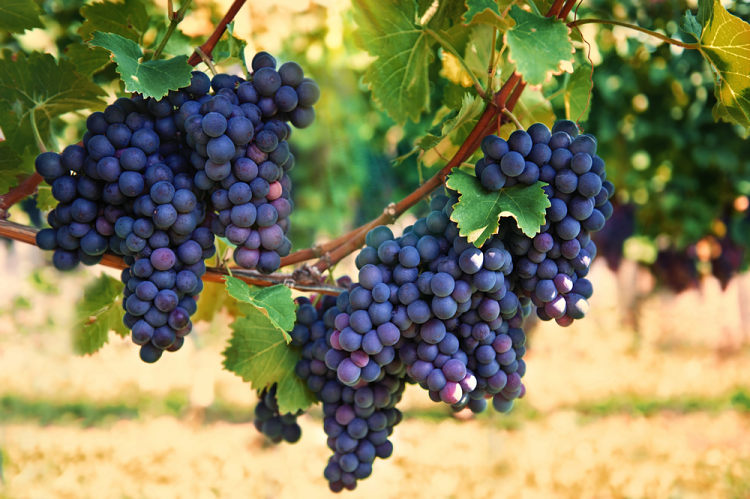 Semena
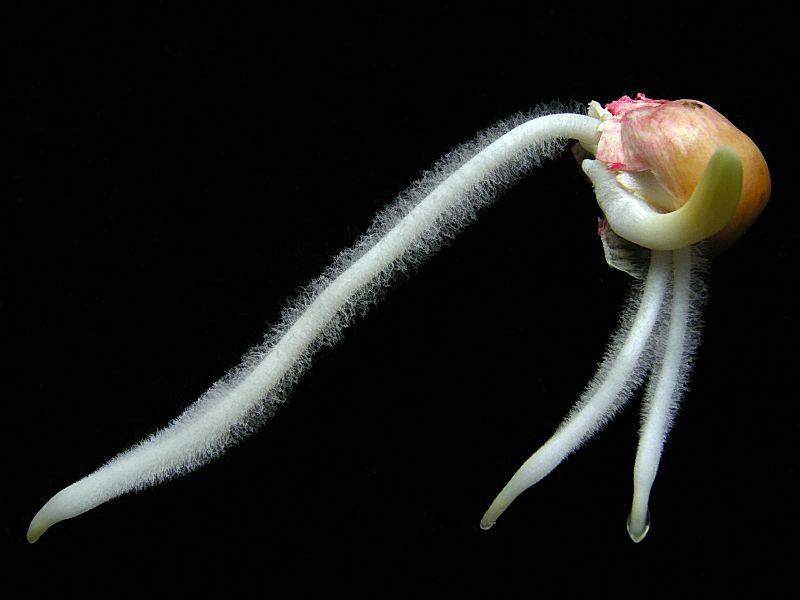 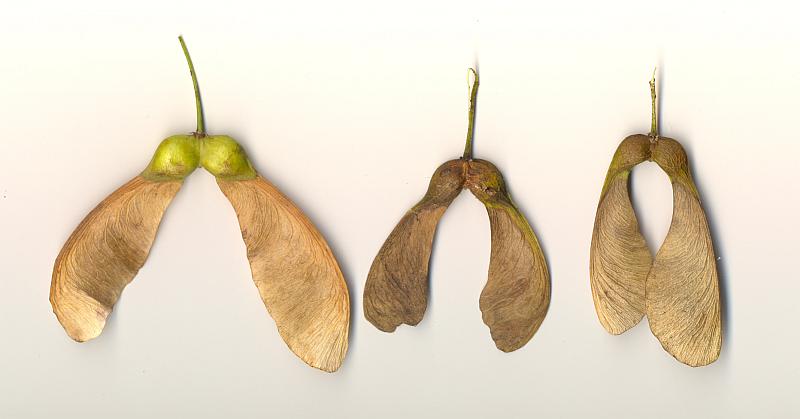 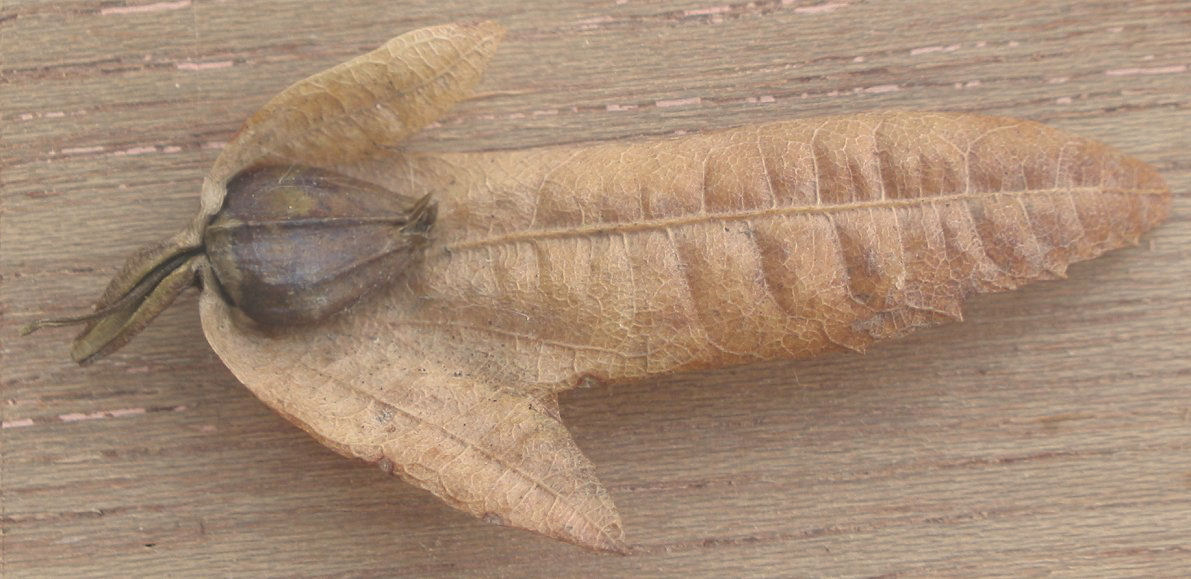 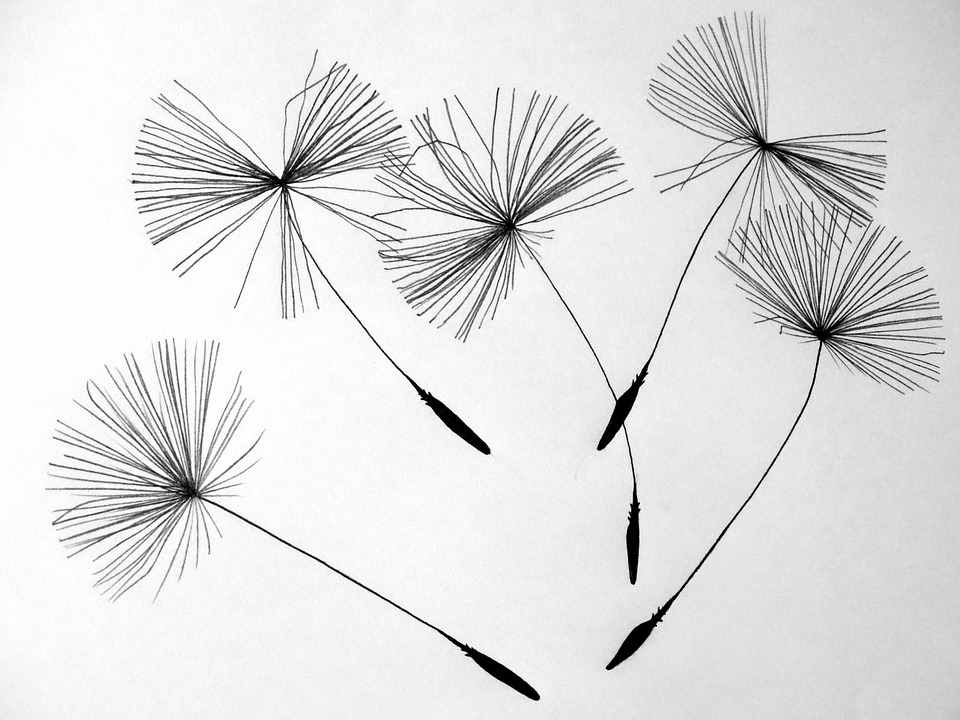 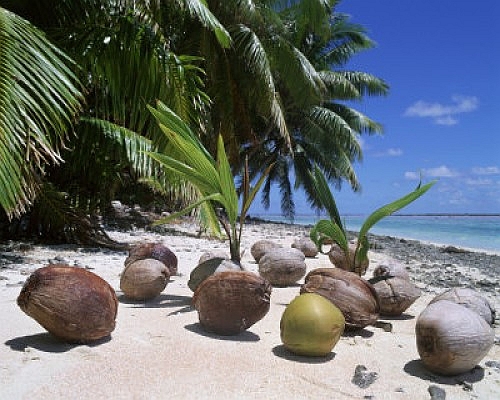 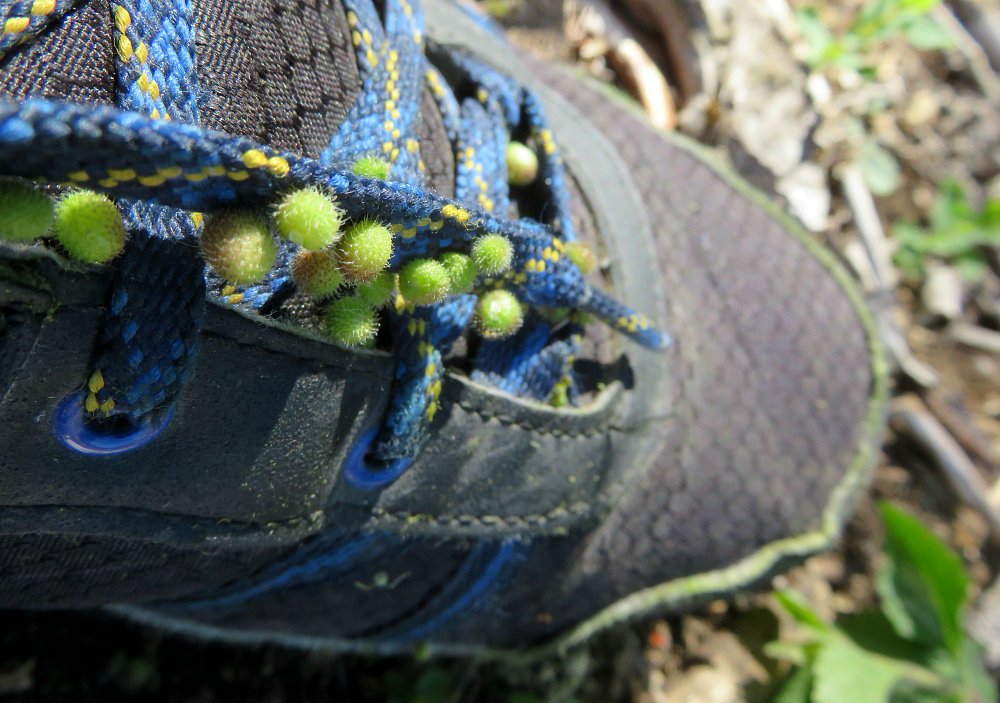 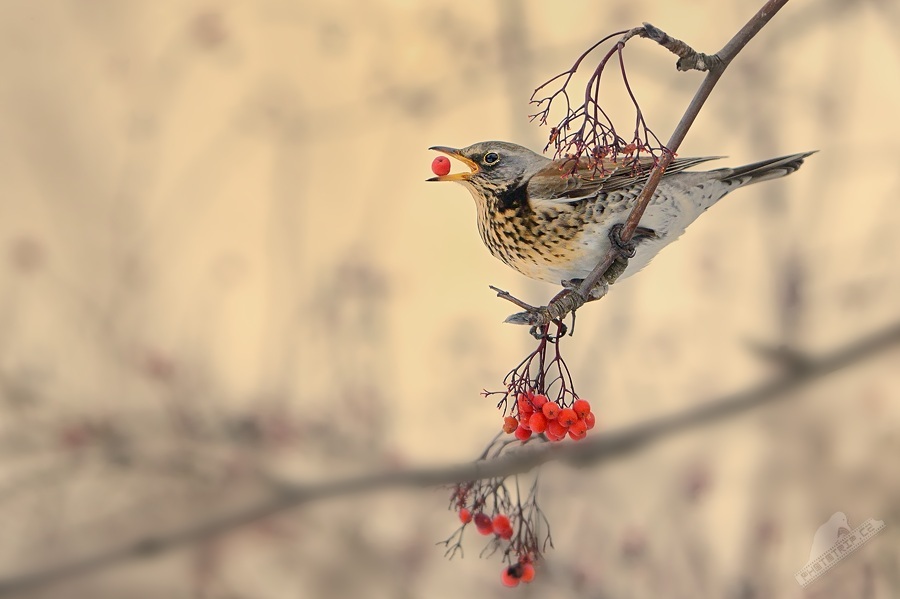 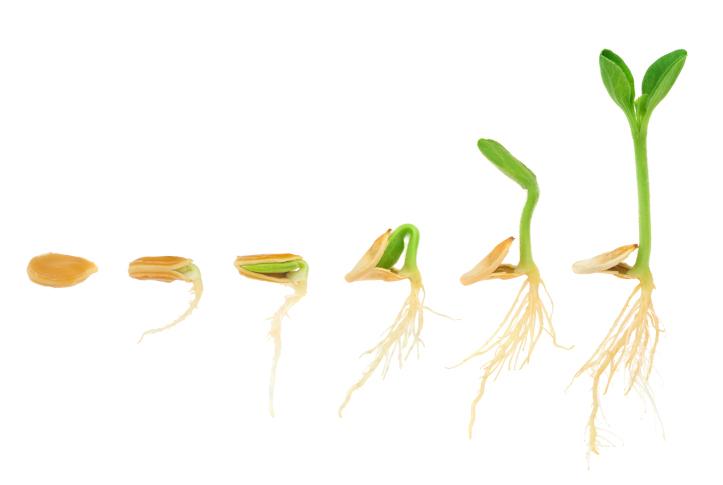 Zápis do sešitu:
PLODY A SEMENA
přenesení pylu z tyčinek na pestík se nazývá opylení.
splynutí samčí a samičí pohlavní buňky je oplození.
plod vzniká po oplození ze semeníku.

FUNKCE PLODU:
plod – obaluje a chrání semena
semena – rozmnožovací části semenných rostlin

STAVBA PLODU:
tvořen oplodím a semeny
TYPY PLODŮ:
Plody dužnaté – dužnaté oplodí
malvice – mají jadřinec (jablko)
peckovice – jedna pecka (třešeň)
bobule – hodně pecek v dužnině (rajče)
Plody suché – suché oplodí
Suché pukavé – po dozrání pukají
lusk – fazol, hrách
tobolka – mák

Suché nepukavé – po dozrání nepukají
nažka – slunečnice
oříšek – líska
obilka – pšenice
má-li květ více pestíků, vzniká více plodů – souplodí
přeměnou květenství vzniká – plodenství

konec zápisu:D